Information
Unit 8 Servia Hill, Leeds
LS6 2QH
01132 425522
Email – 
cfoevolutionactivityhubs
@commlinks.co.uk
The daily Drop-In sessions are deigned to allow freedom for participants to choose an activity they would like to do, e.g., use a laptop, play a game, read a book, talk to a support worker. We also offer it as a ‘Warm Hub’ for participants who may just want to stop by for a brew and relax.
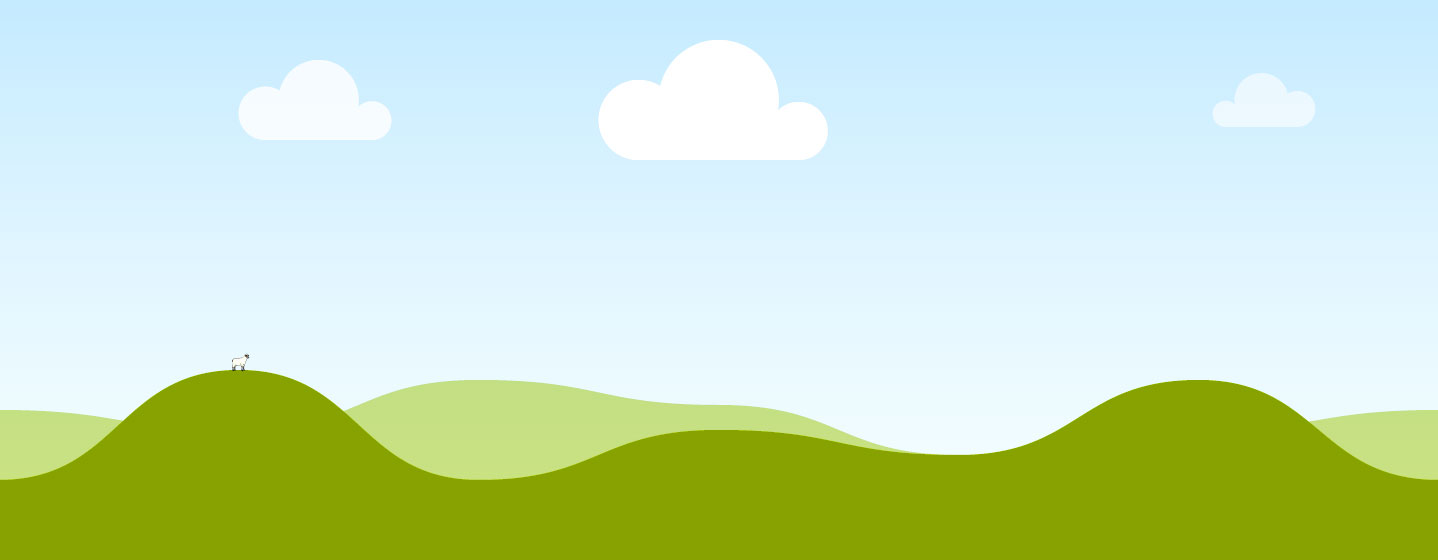 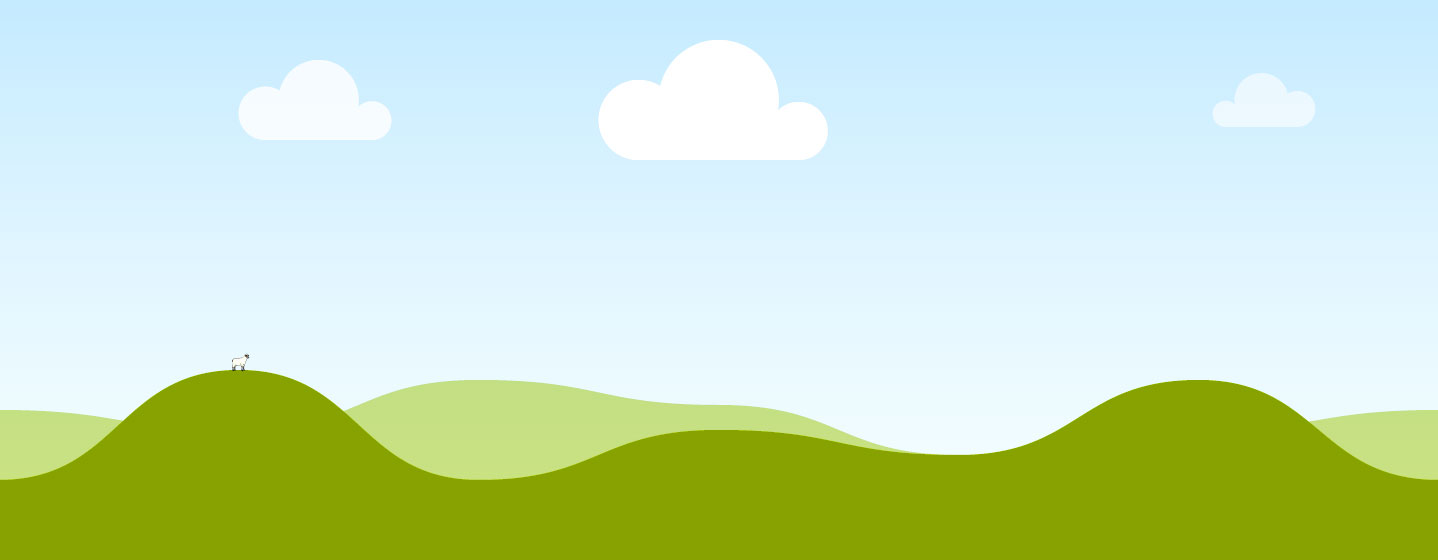 30th September - 4th October
Self: Activities that work on the individual
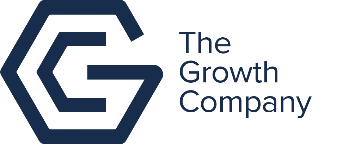 Relationships: Activities that work with peers/families/friends
This programme is delivered by HMPPS CFO
Society: Activities contributing to the community outside of the CFO Activity Hub
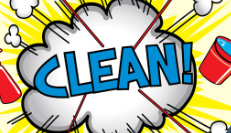 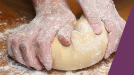 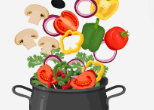 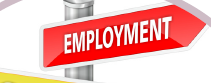 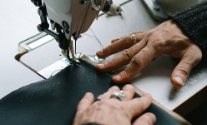 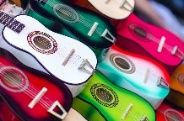 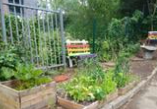 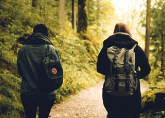 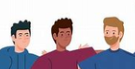 Drop-In 
12-2:30pm 
Rosh Hashanah
Drop-In 
12-2:30pm 
Rosh Hashanah
Drop-In 
12-2:30pm 
Rosh Hashanah
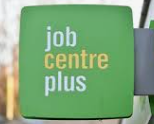 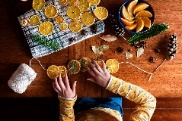 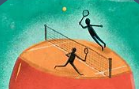 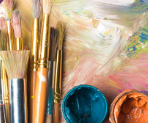 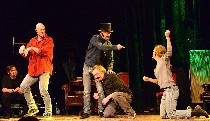 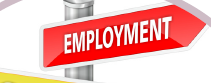 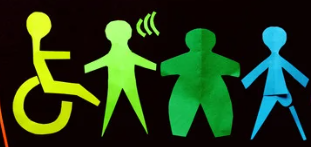 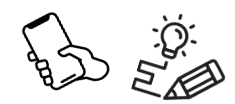 Information
Unit 8 Servia Hill, Leeds
LS6 2QH
01132 425522
Email – 
cfoevolutionactivityhubs
@commlinks.co.uk
The daily Drop-In sessions are deigned to allow freedom for participants to choose an activity they would like to do, e.g., use a laptop, play a game, read a book, talk to a support worker. We also offer it as a ‘Warm Hub’ for participants who may just want to stop by for a brew and relax.
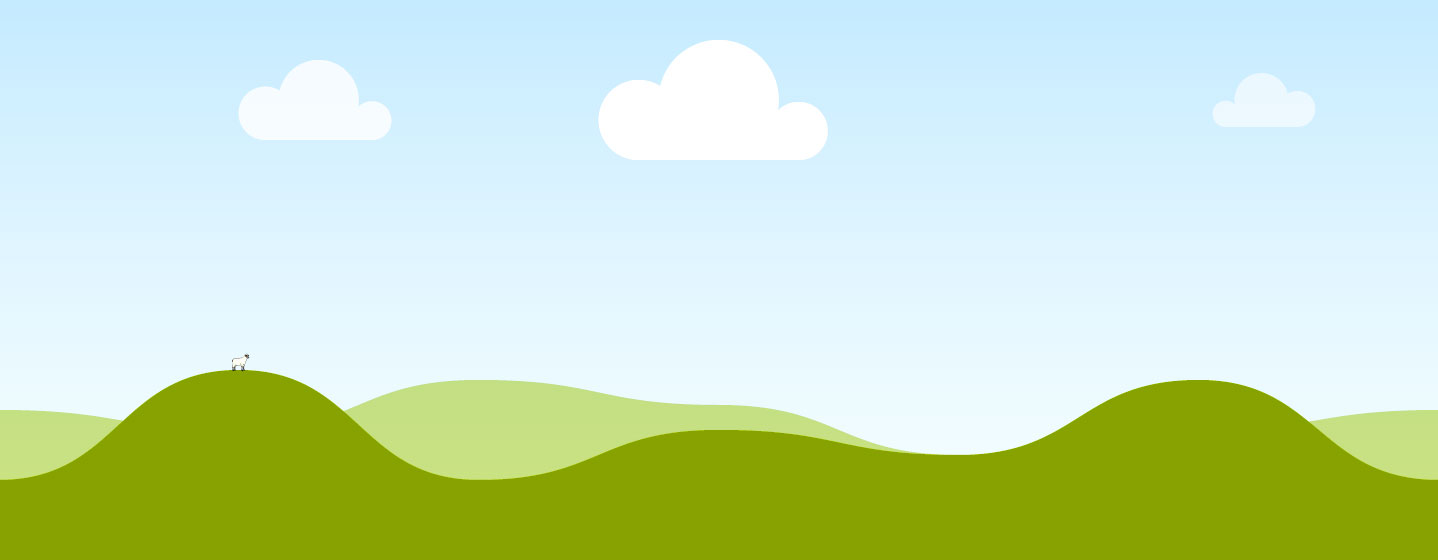 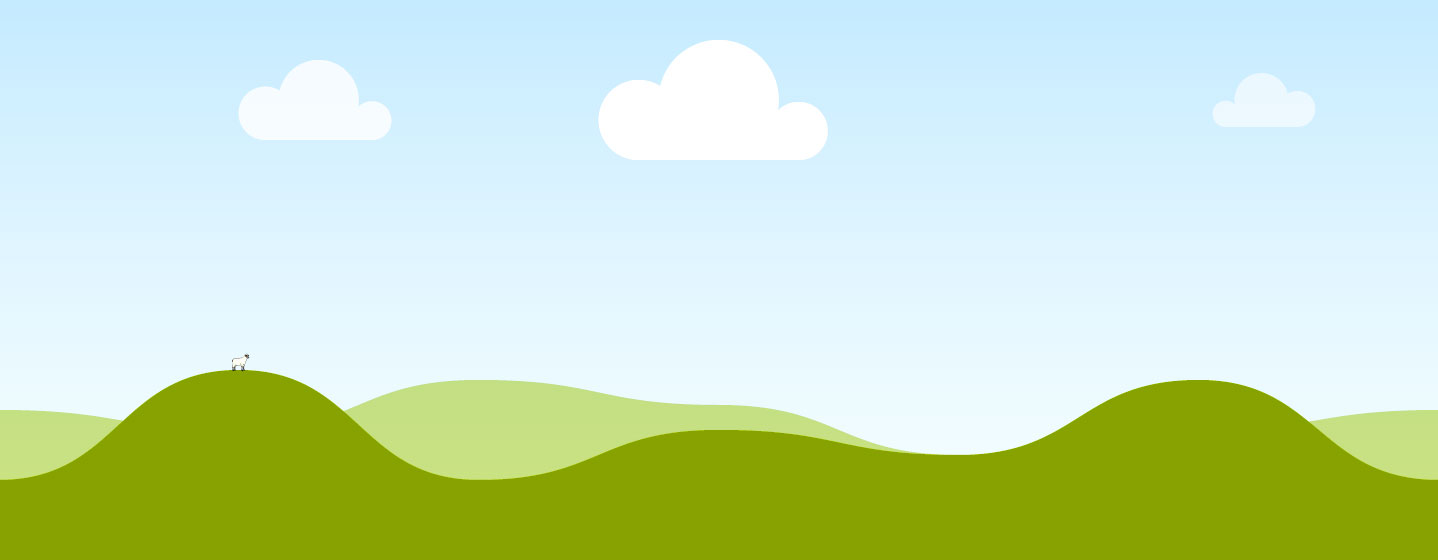 7th – 11th October
Self: Activities that work on the individual
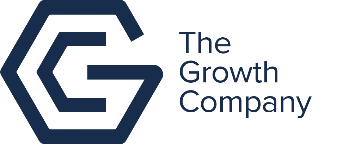 Relationships: Activities that work with peers/families/friends
This programme is delivered by HMPPS CFO
Society: Activities contributing to the community outside of the CFO Activity Hub
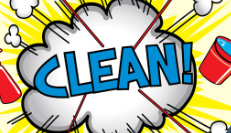 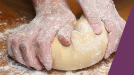 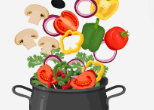 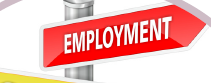 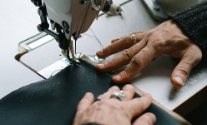 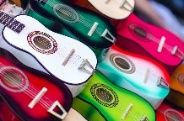 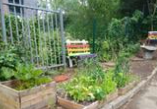 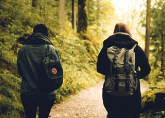 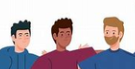 Drop-In 
12-2:30pm 
World Mental Health Day
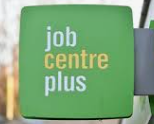 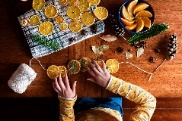 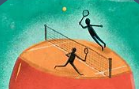 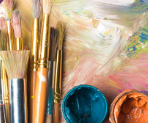 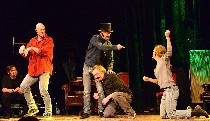 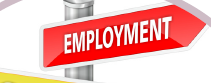 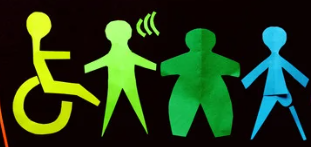 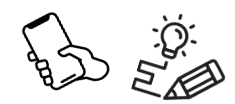 Information
Unit 8 Servia Hill, Leeds
LS6 2QH
01132 425522
Email – 
cfoevolutionactivityhubs
@commlinks.co.uk
The daily Drop-In sessions are deigned to allow freedom for participants to choose an activity they would like to do, e.g., use a laptop, play a game, read a book, talk to a support worker. We also offer it as a ‘Warm Hub’ for participants who may just want to stop by for a brew and relax.
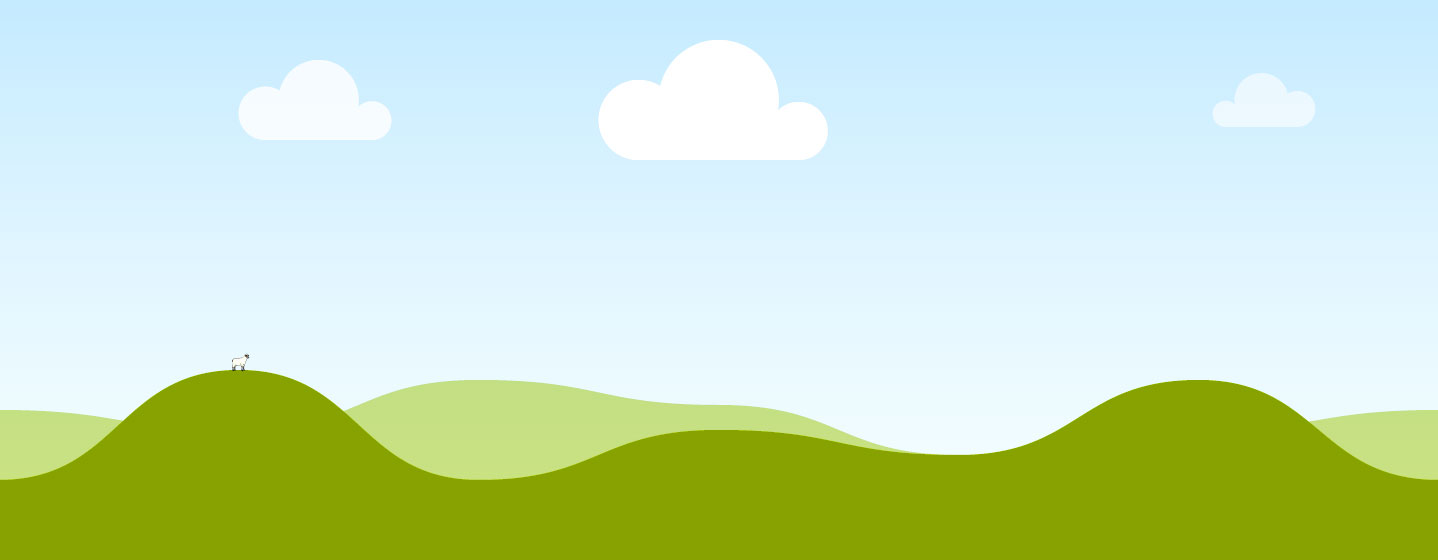 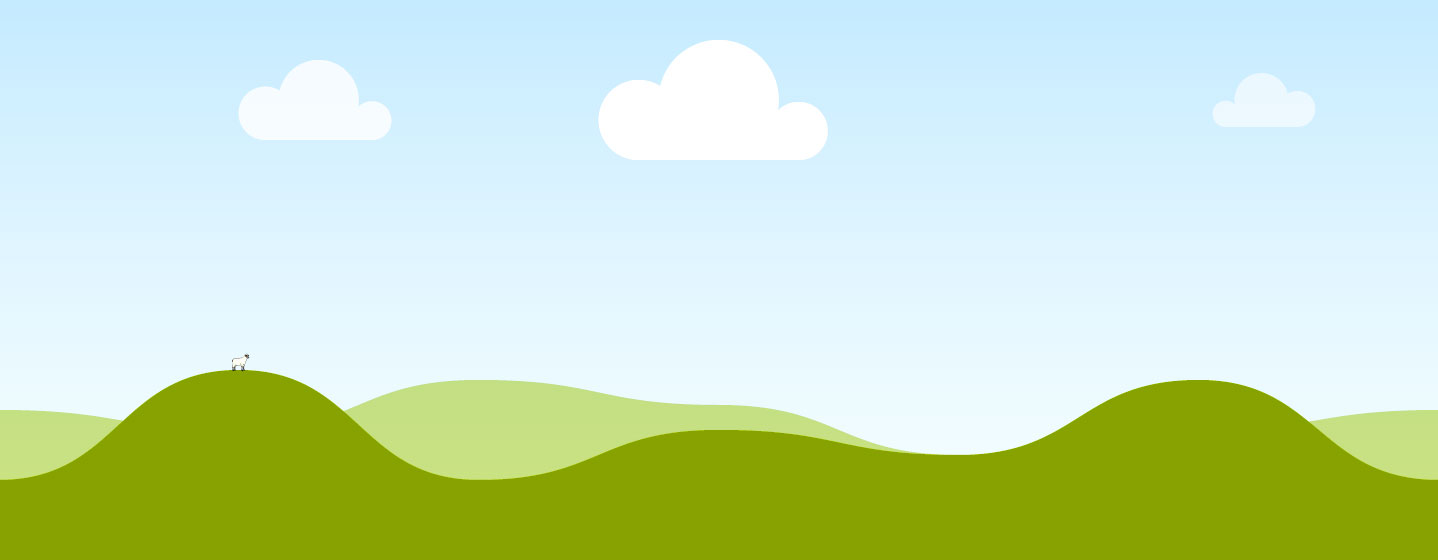 14th – 18th October
Self: Activities that work on the individual
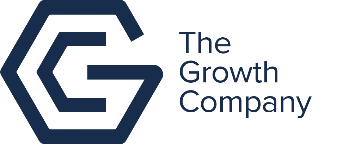 Relationships: Activities that work with peers/families/friends
This programme is delivered by HMPPS CFO
Society: Activities contributing to the community outside of the CFO Activity Hub
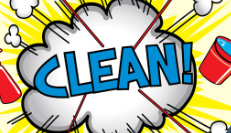 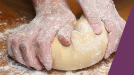 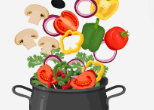 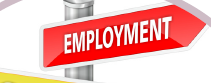 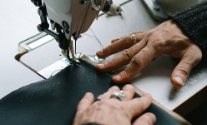 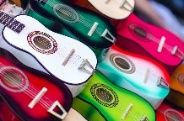 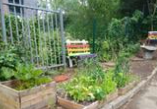 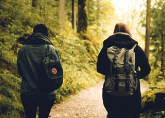 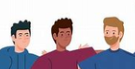 Drop-In 
12-2:30pm 
World Slavery Day
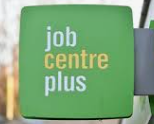 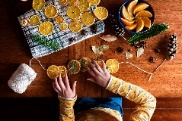 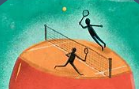 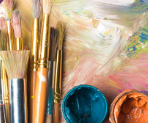 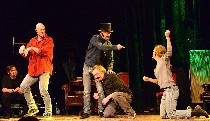 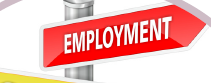 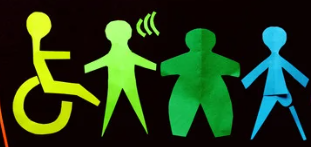 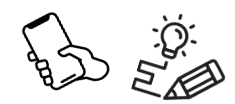 Information
Unit 8 Servia Hill, Leeds
LS6 2QH
01132 425522
Email – 
cfoevolutionactivityhubs
@commlinks.co.uk
The daily Drop-In sessions are deigned to allow freedom for participants to choose an activity they would like to do, e.g., use a laptop, play a game, read a book, talk to a support worker. We also offer it as a ‘Warm Hub’ for participants who may just want to stop by for a brew and relax.
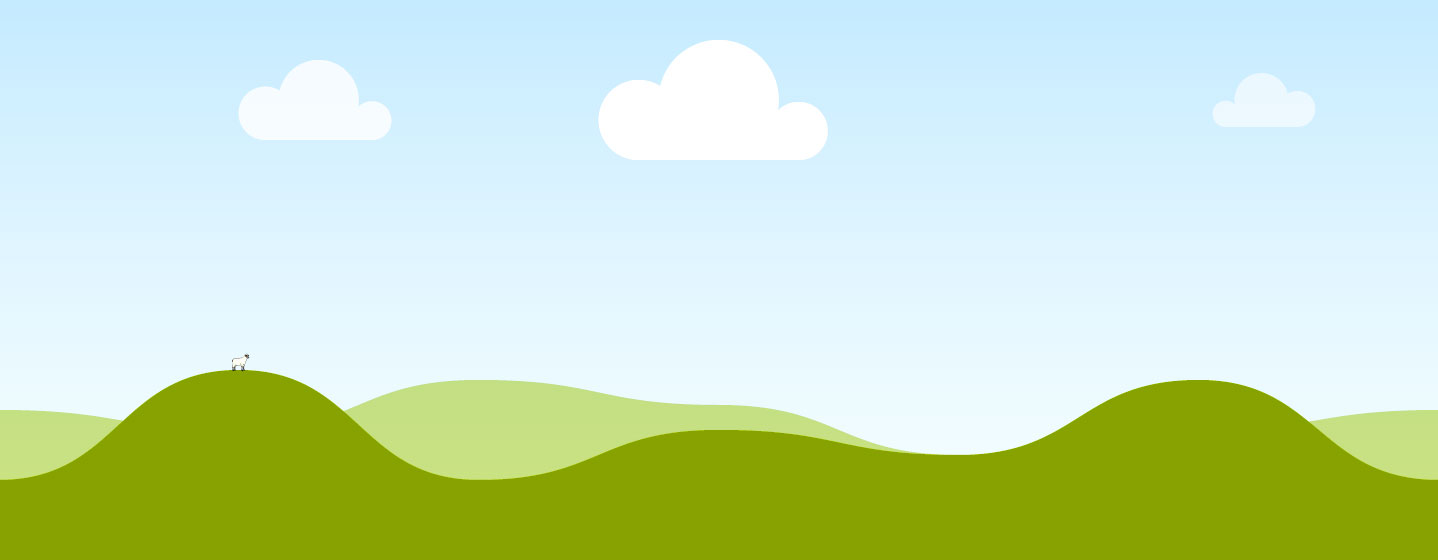 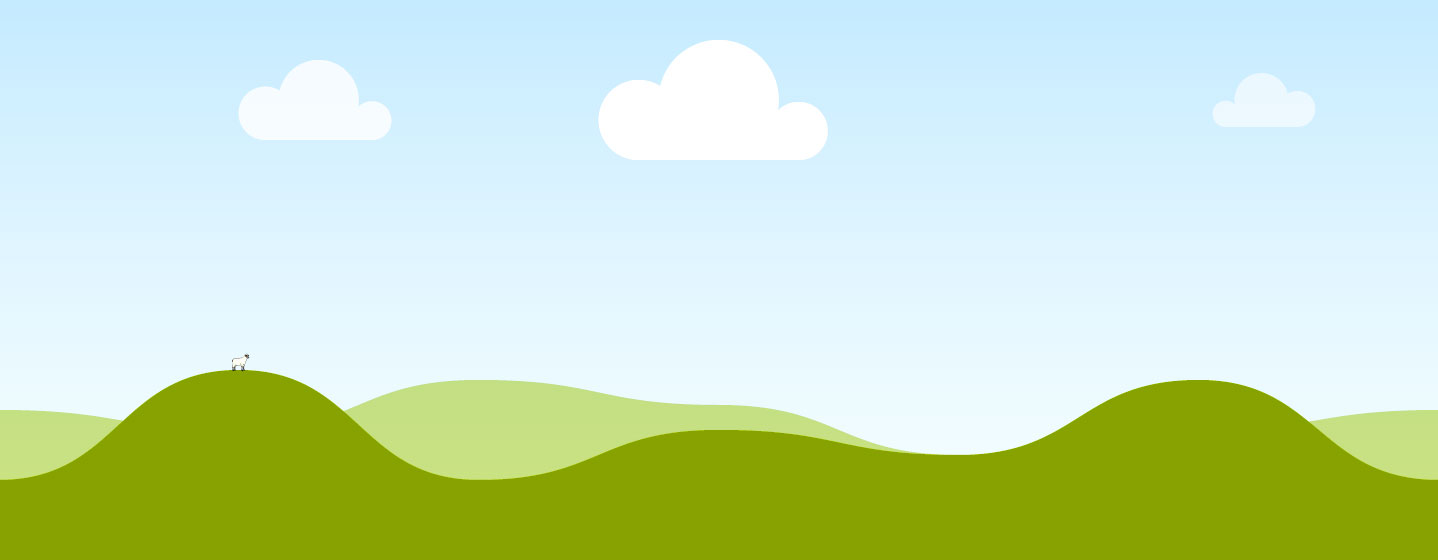 21st to 25th October
Self: Activities that work on the individual
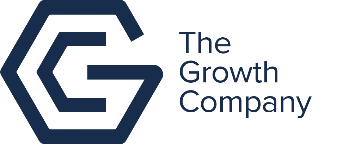 Relationships: Activities that work with peers/families/friends
This programme is delivered by HMPPS CFO
Society: Activities contributing to the community outside of the CFO Activity Hub
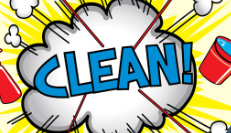 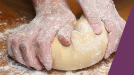 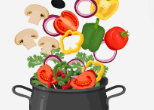 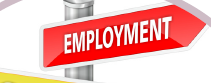 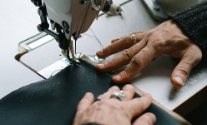 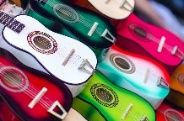 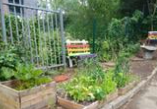 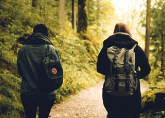 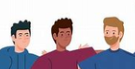 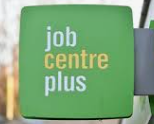 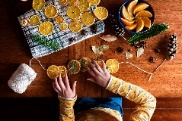 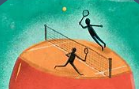 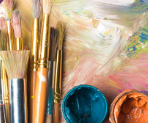 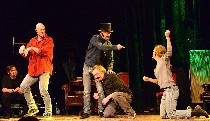 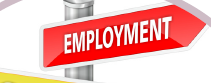 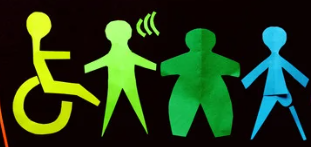 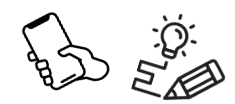 Information
Unit 8 Servia Hill, Leeds
LS6 2QH
01132 425522
Email – 
cfoevolutionactivityhubs
@commlinks.co.uk
The daily Drop-In sessions are deigned to allow freedom for participants to choose an activity they would like to do, e.g., use a laptop, play a game, read a book, talk to a support worker. We also offer it as a ‘Warm Hub’ for participants who may just want to stop by for a brew and relax.
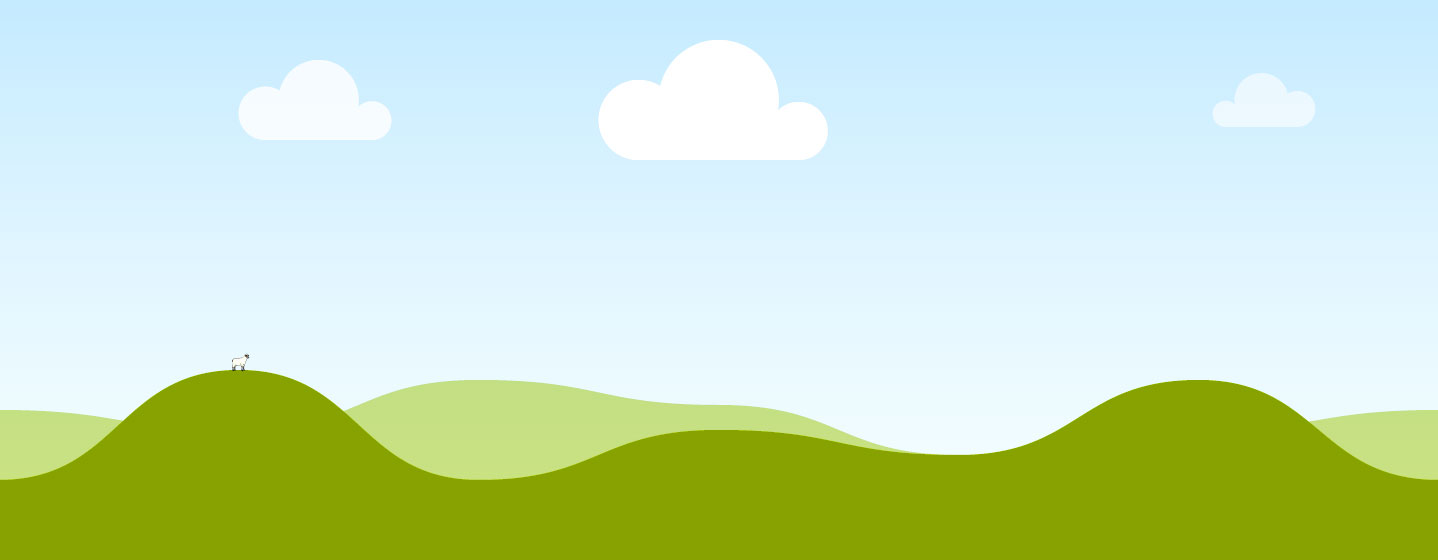 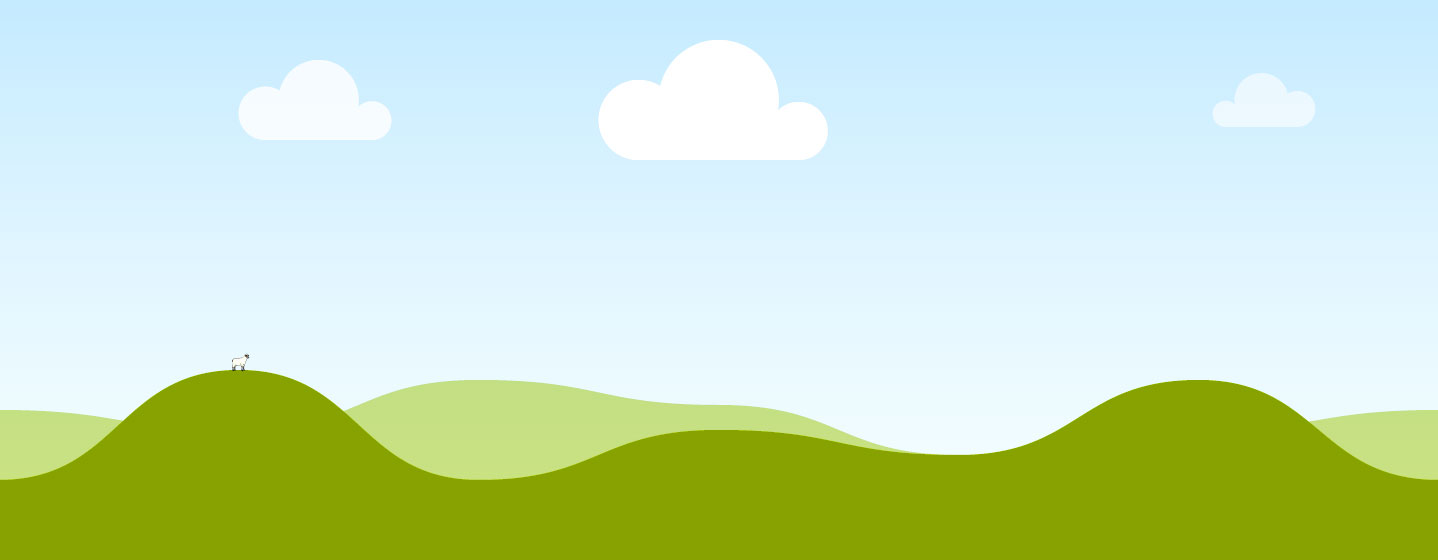 28th October – 1st November
Self: Activities that work on the individual
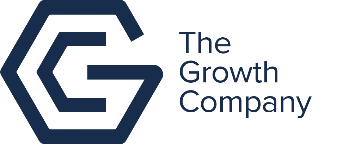 Relationships: Activities that work with peers/families/friends
This programme is delivered by HMPPS CFO
Society: Activities contributing to the community outside of the CFO Activity Hub
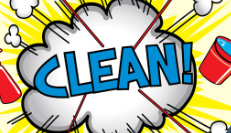 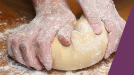 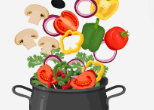 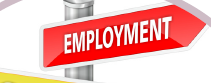 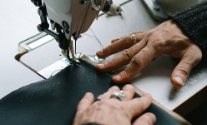 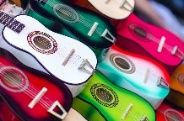 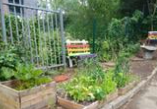 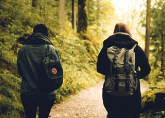 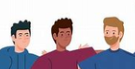 Drop-In 
12-2:30pm 
Halloween party
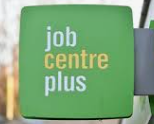 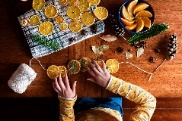 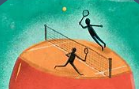 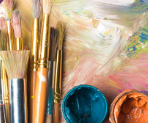 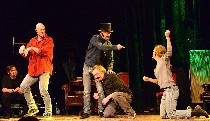 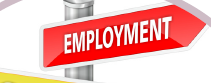 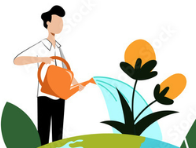 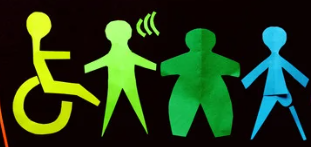 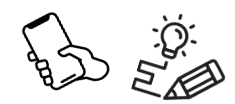